Tuesday 16th June
Good morning primary 2!
Bonjour la class!  Ca va?
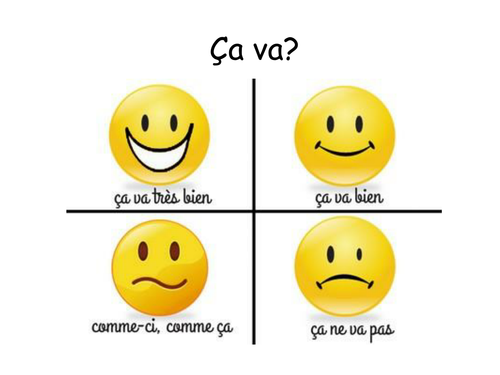 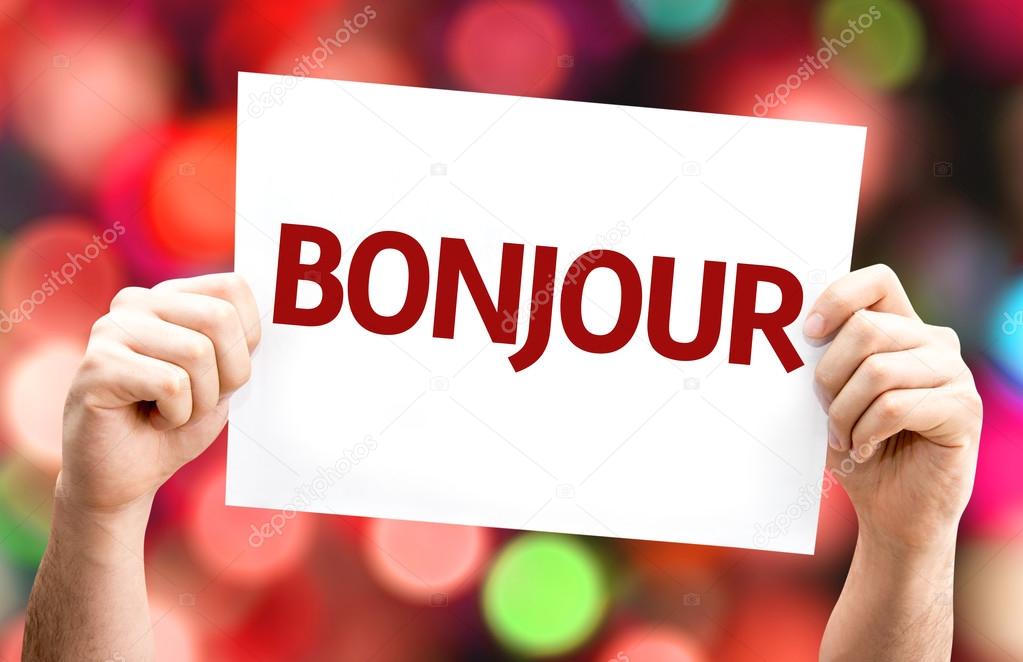 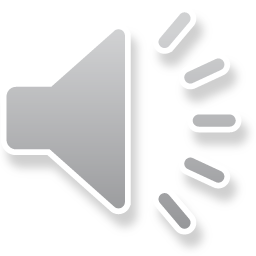 ff
Literacy
L.I – We are learning to read and write this weeks  common words
Can you read the following common words? 
three    room     long    tree

Spelling Task 
Beat the clock - How fast can you write your spelling words out neatly and correctly. Can you beat your time?
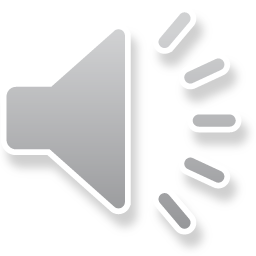 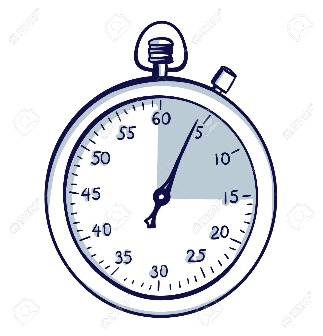 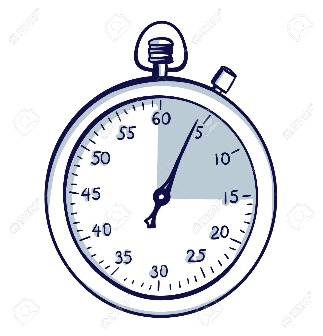 Common word revision
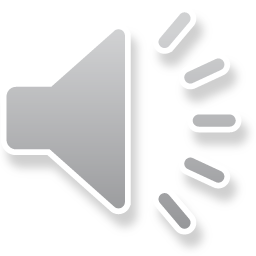 five     		time    		life   		line    home    	more    	school    	Mrs    take     	gave    	cold    		don’t     every    	find   	 	want    	girl    father    	head     	mother     jump     four    		miss    		never    	these
three    	room		long		tree
Common word Scavenger HuntL.I – I use my knowledge of sounds and patterns to read words
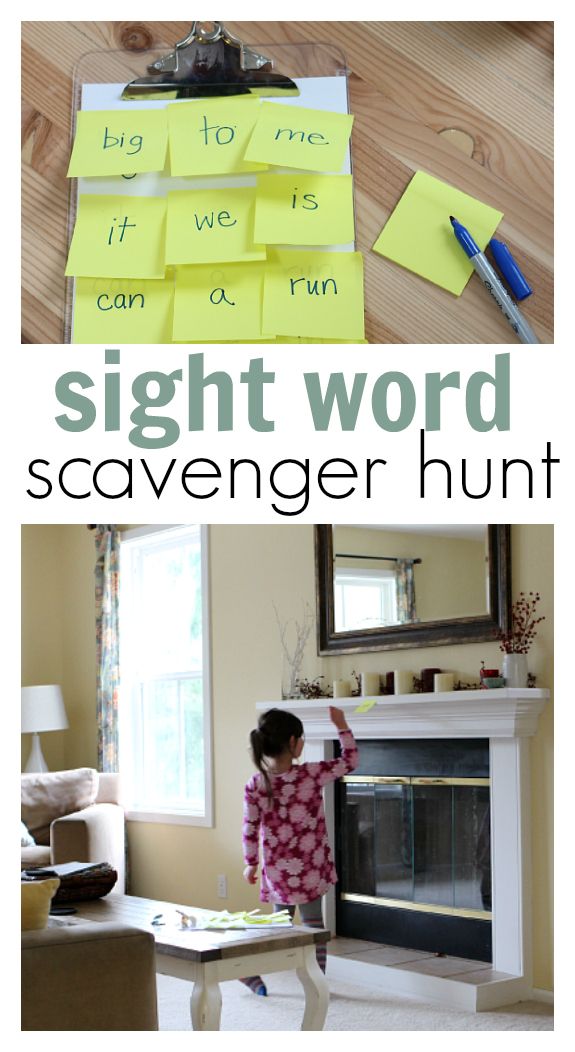 Task  - ask an adult to write out your tricky words on sticky notes and hide then around the house.  Have a list of the tricky words you are looking for and go and search for them.
Have fun!
LI: We are learning to read fluently and answer simple questions about what we have read.
Literacy
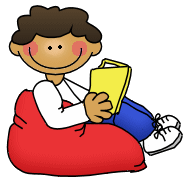 Oxford Owl Website – https://www.oxfordowl.co.uk/?sellanguage=en&mode=hub

1 – Spend 10-15 minutes reading your book.
2 – Choose an activity from the list below to complete.
Username: stanothnysp12
Password: Homelearning*1
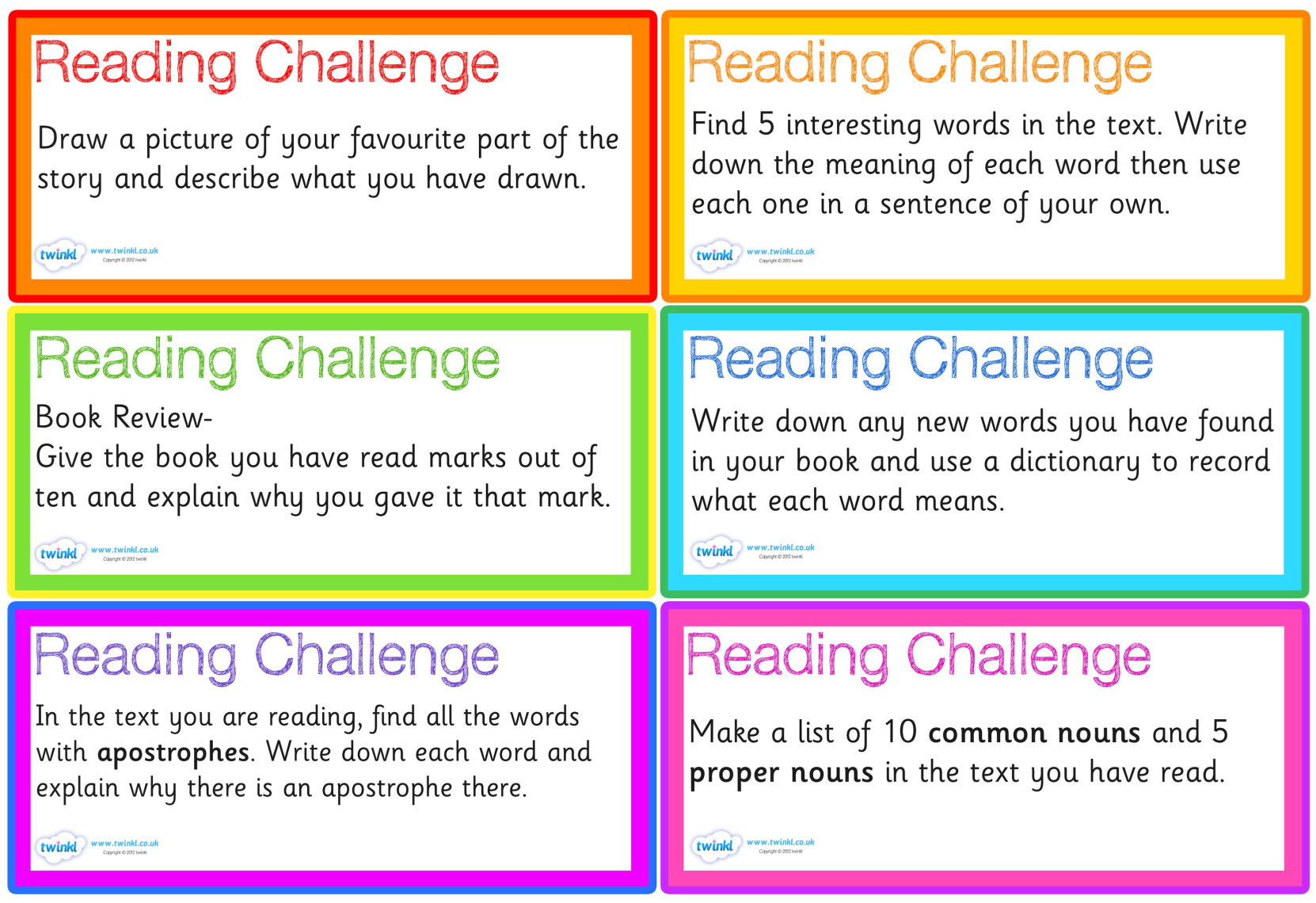 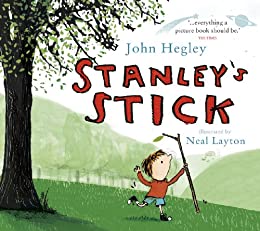 Story Time
https://www.youtube.com/watch?v=HfIuIQaOLlY
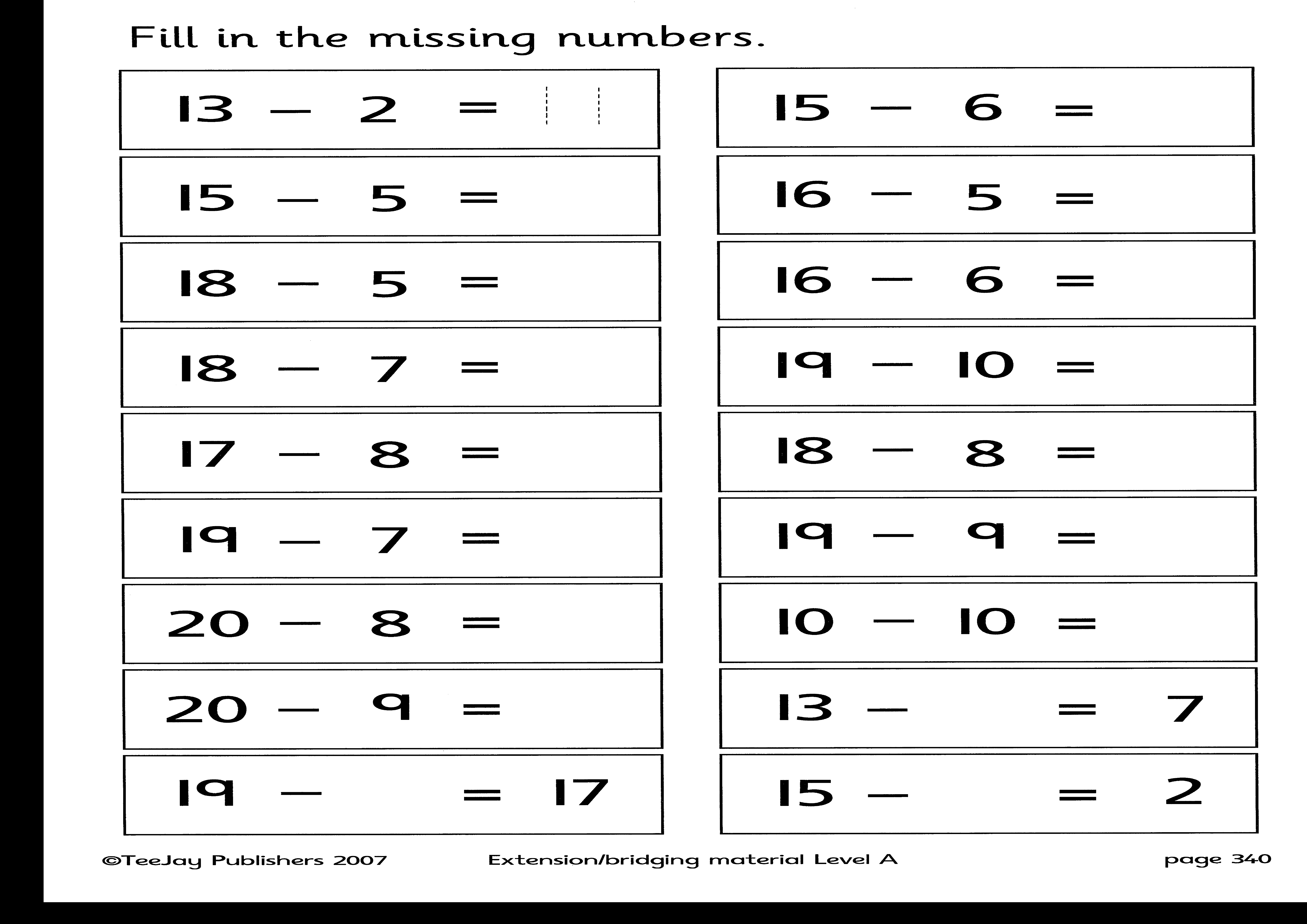 Toys – Show and Tell
Day 2
L.I – When talking I can share relevant information and 
experiences with others. 

We would like to know the following:-  

What your favourite toy is?
Why it is your favourite toy?
Does it do anything special?
Some words that describe your favourite toy.

We would love to hear all about your favourite toy. You can share your toy with us and all your friends on the school twitter page. *Remember not to use your name.

We can’t wait to hear from you!
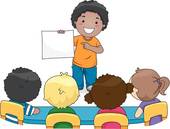 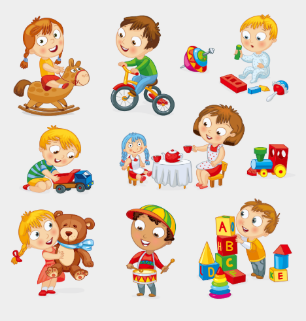 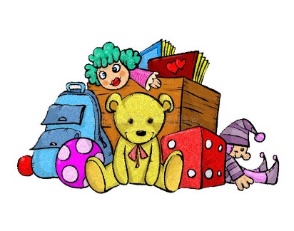